Model
Cavity
Field
Qubit
Measurement protocol
Field
Cavity
Qubit
Evolution
Field
Cavity
Qubit
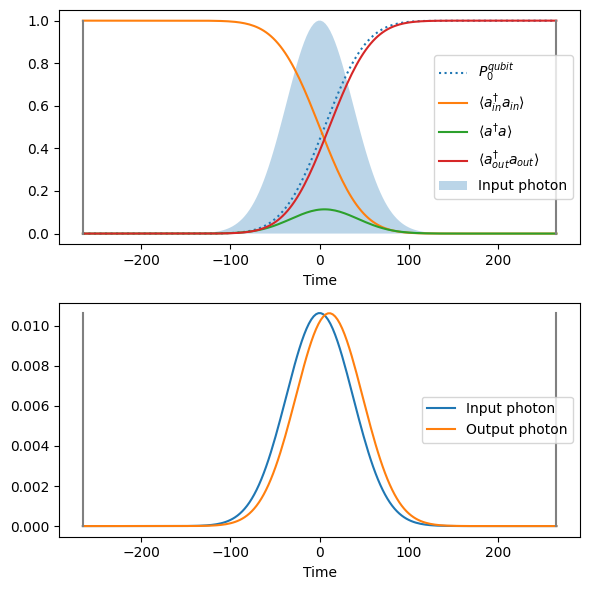 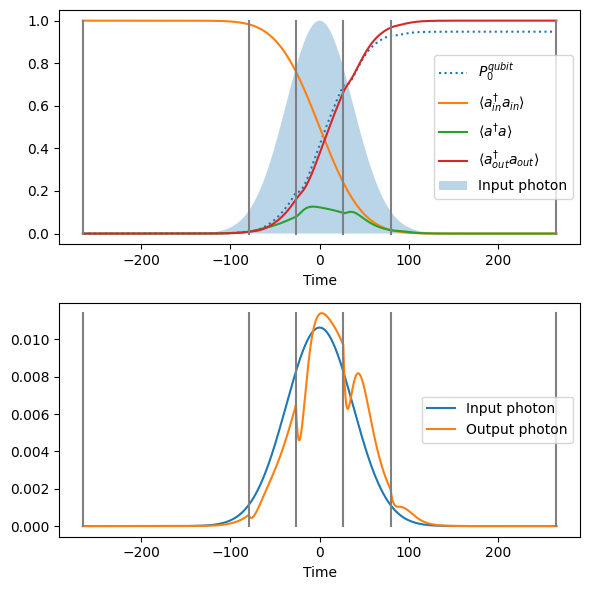 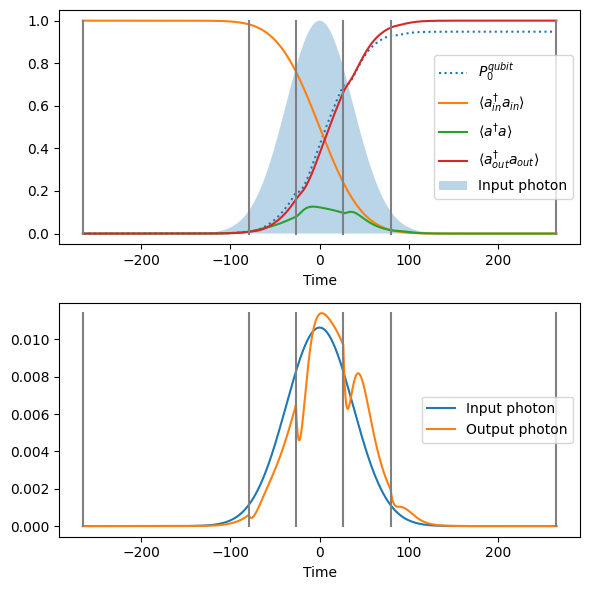 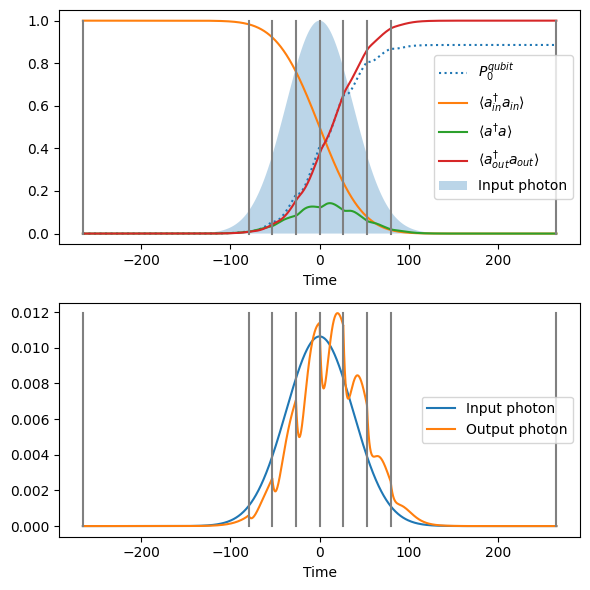 Correlations?
Measurement protocol
Field
Cavity
Qubit
Evolution
4
3
2
1
Field
Cavity
Qubit
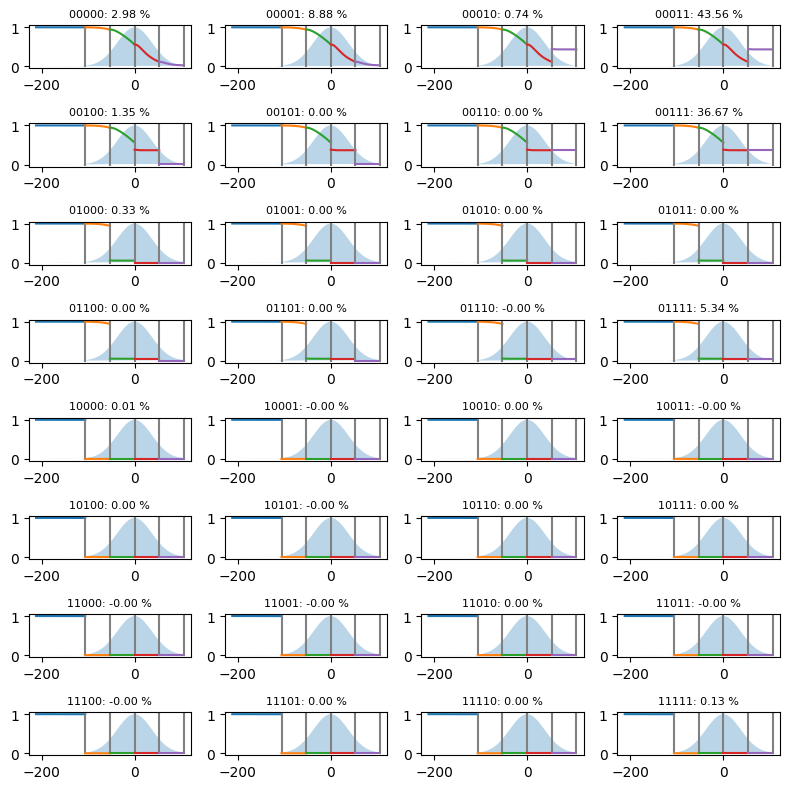 Rivelata eccitazione
Nessuna:  p =    2.98%
Almeno 1: p = 97.02%
Almeno 2: p = 85.71%
Almeno 3: p = 42.14%
Almeno 4: p =    5.47%
Tutte e 5  : p =    0.13%